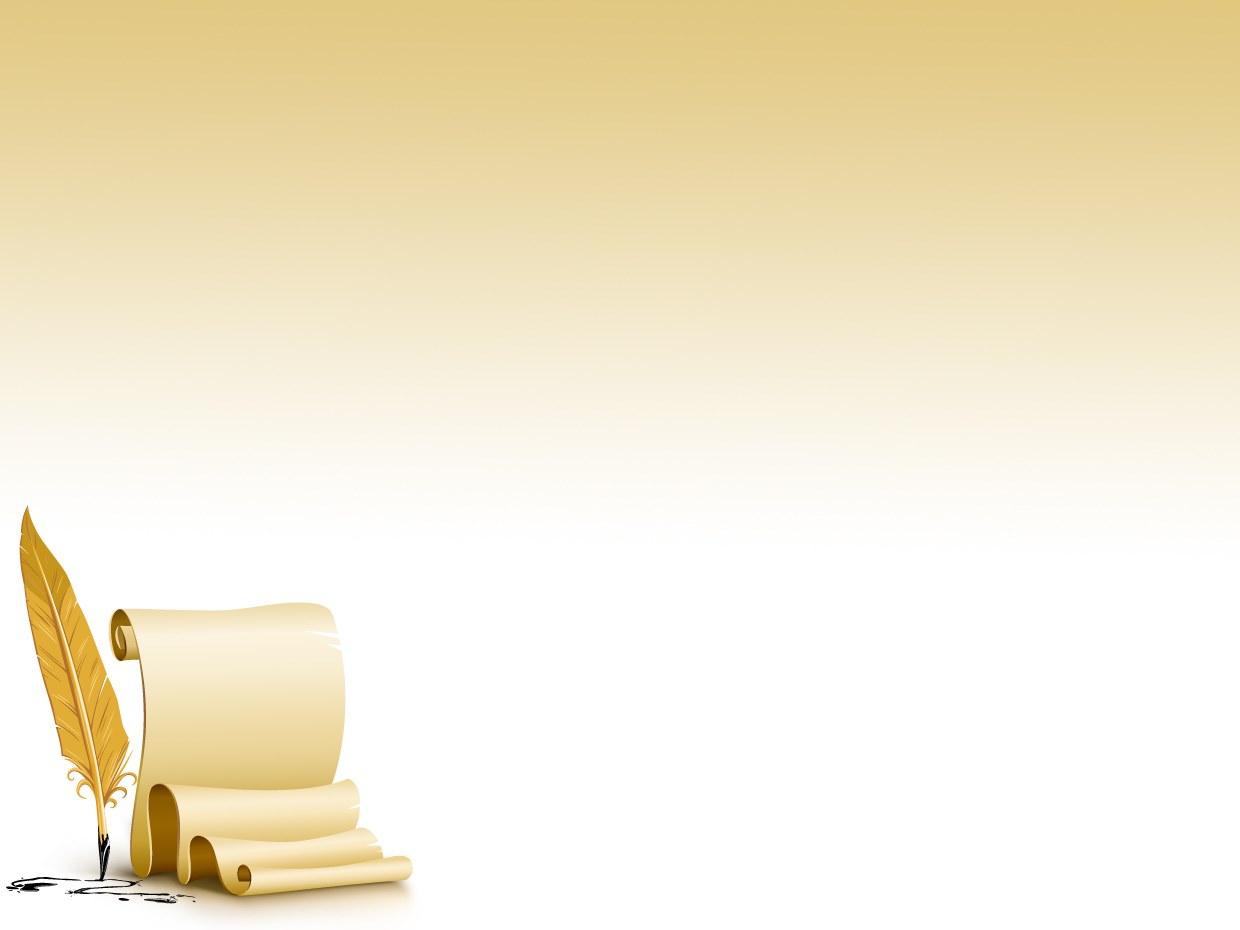 МОУ Вербилковская СОШ
Сочинение по картине
Н.Рериха
«Заморские гости».
Презентацию подготовила учитель начальных классов
Киселева Ю.В.
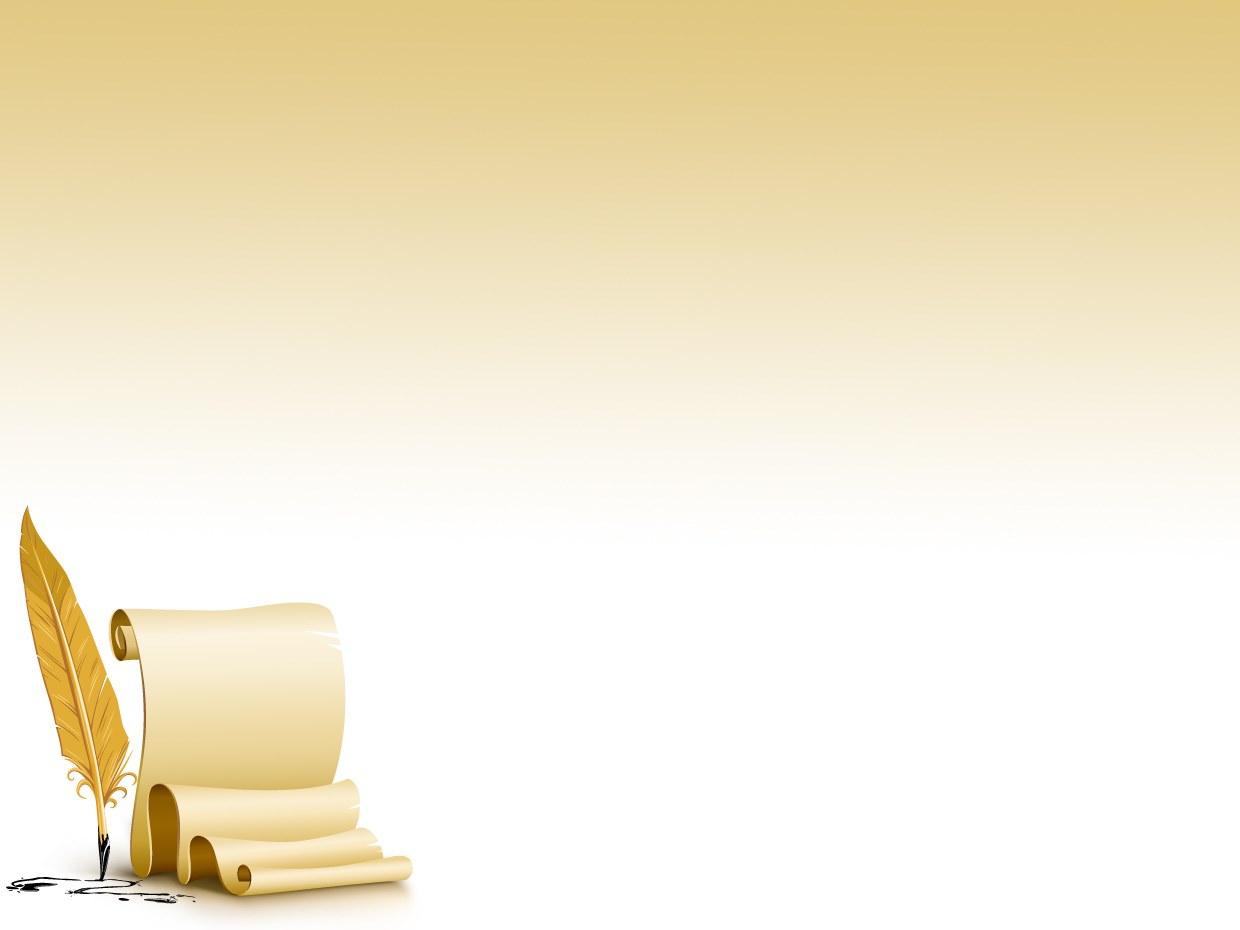 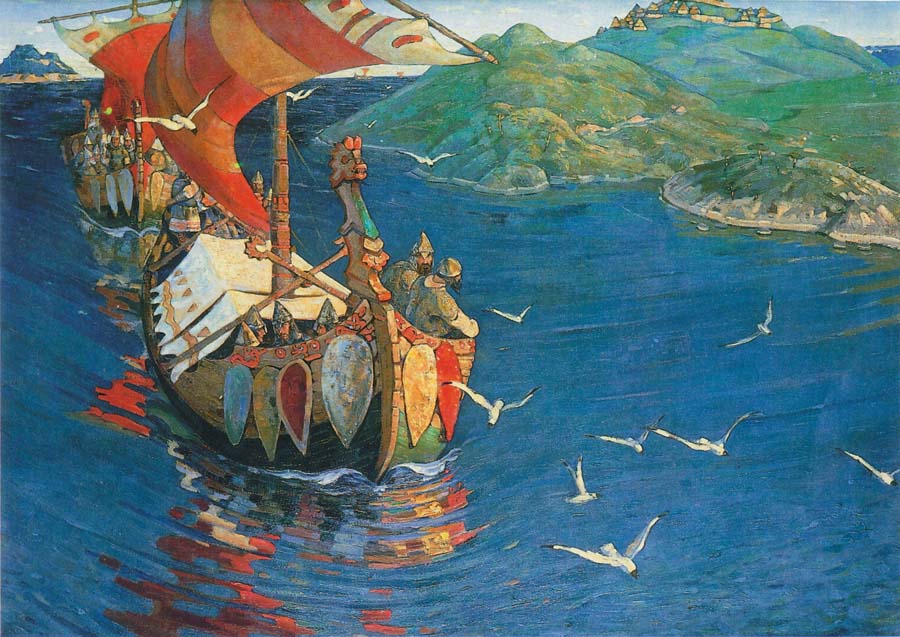 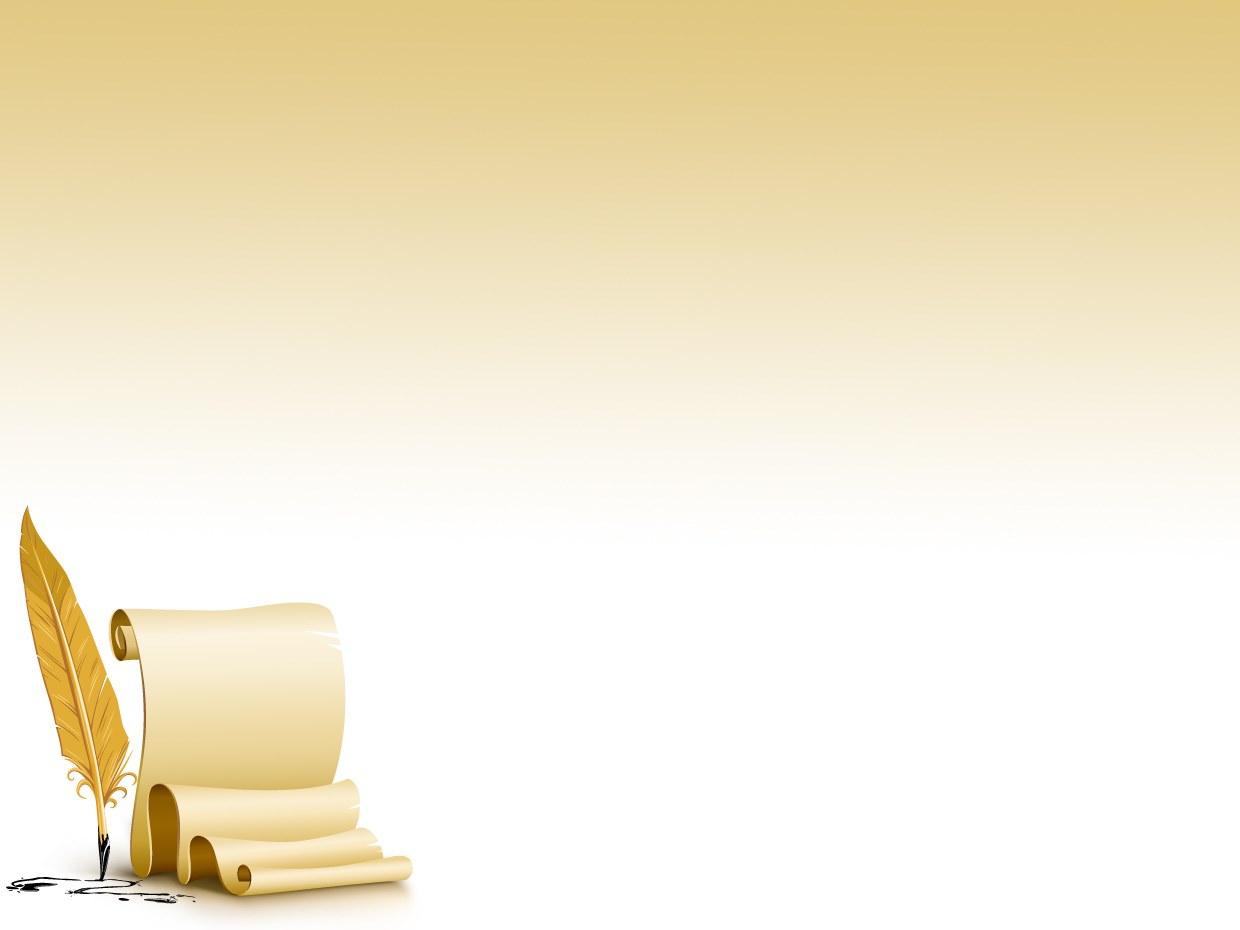 Рерих Николай Константинович
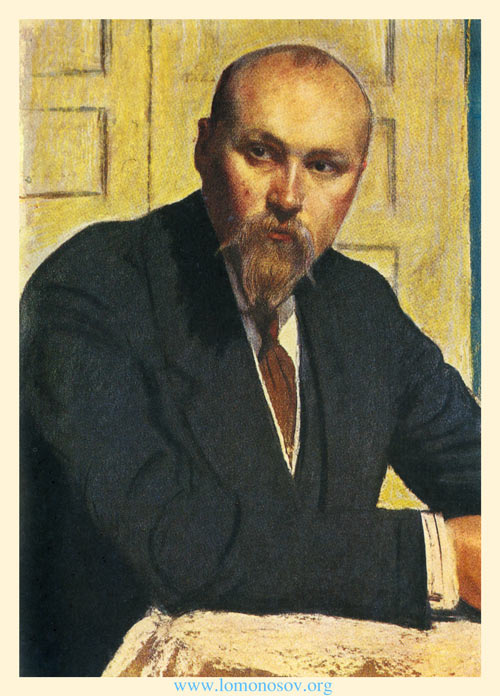 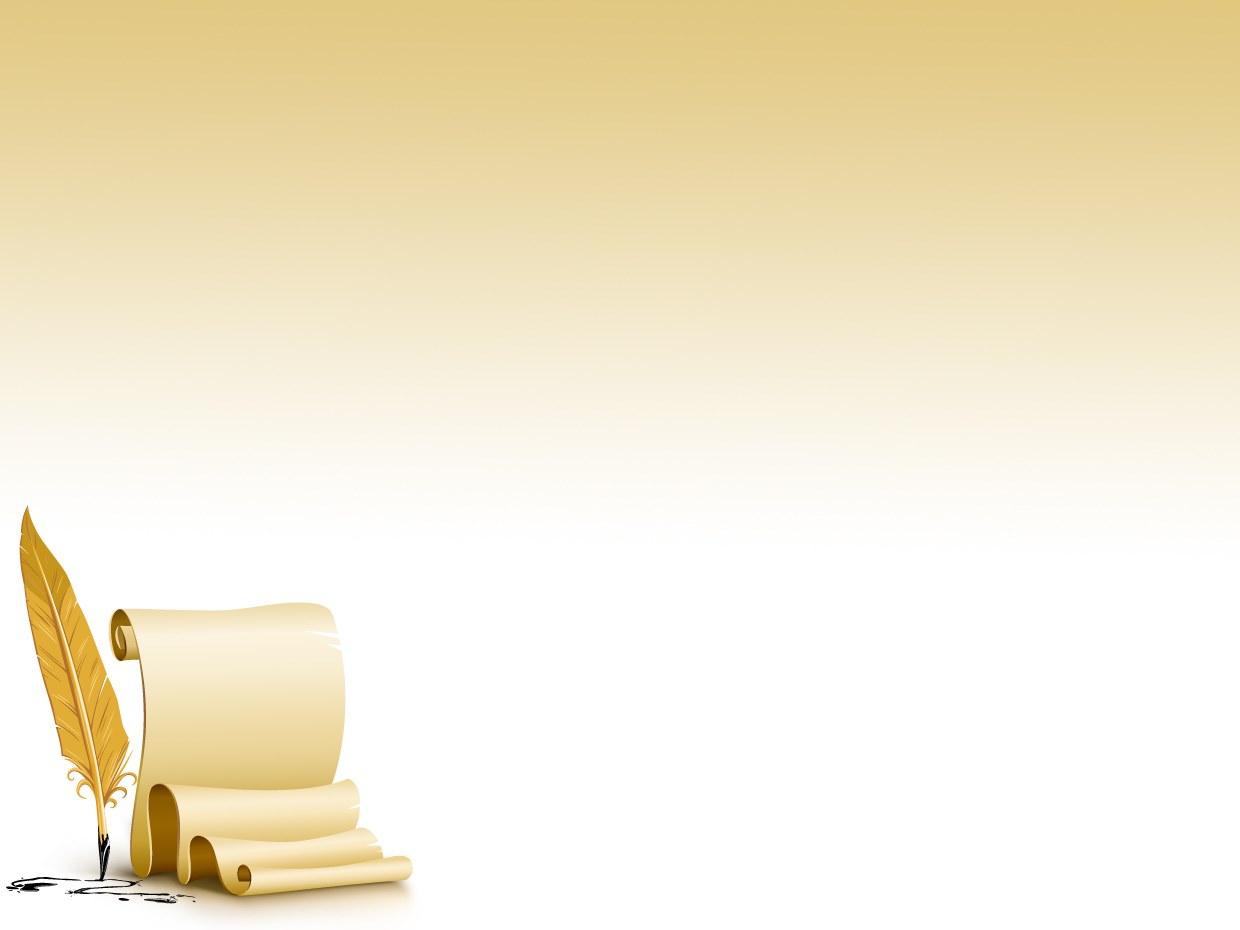 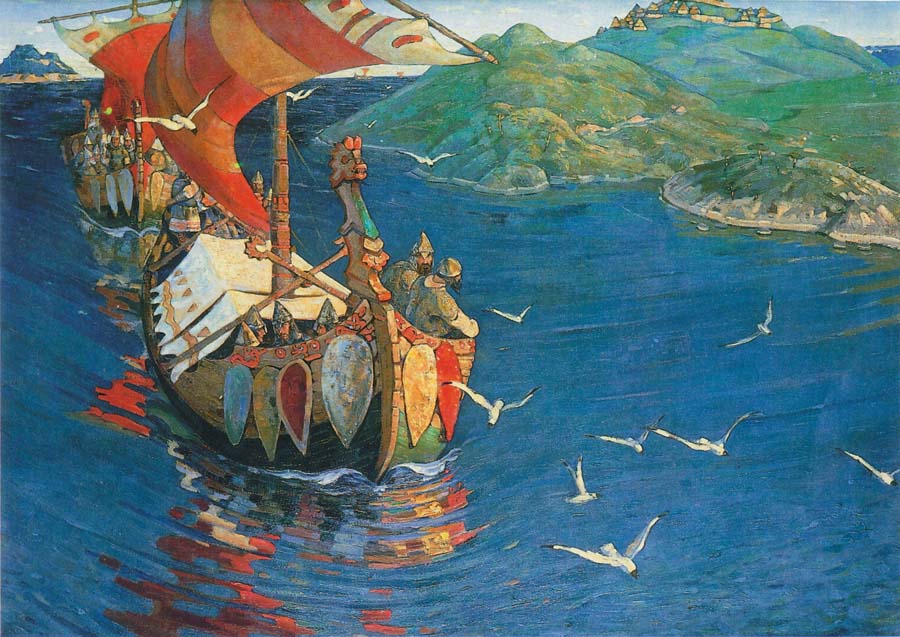 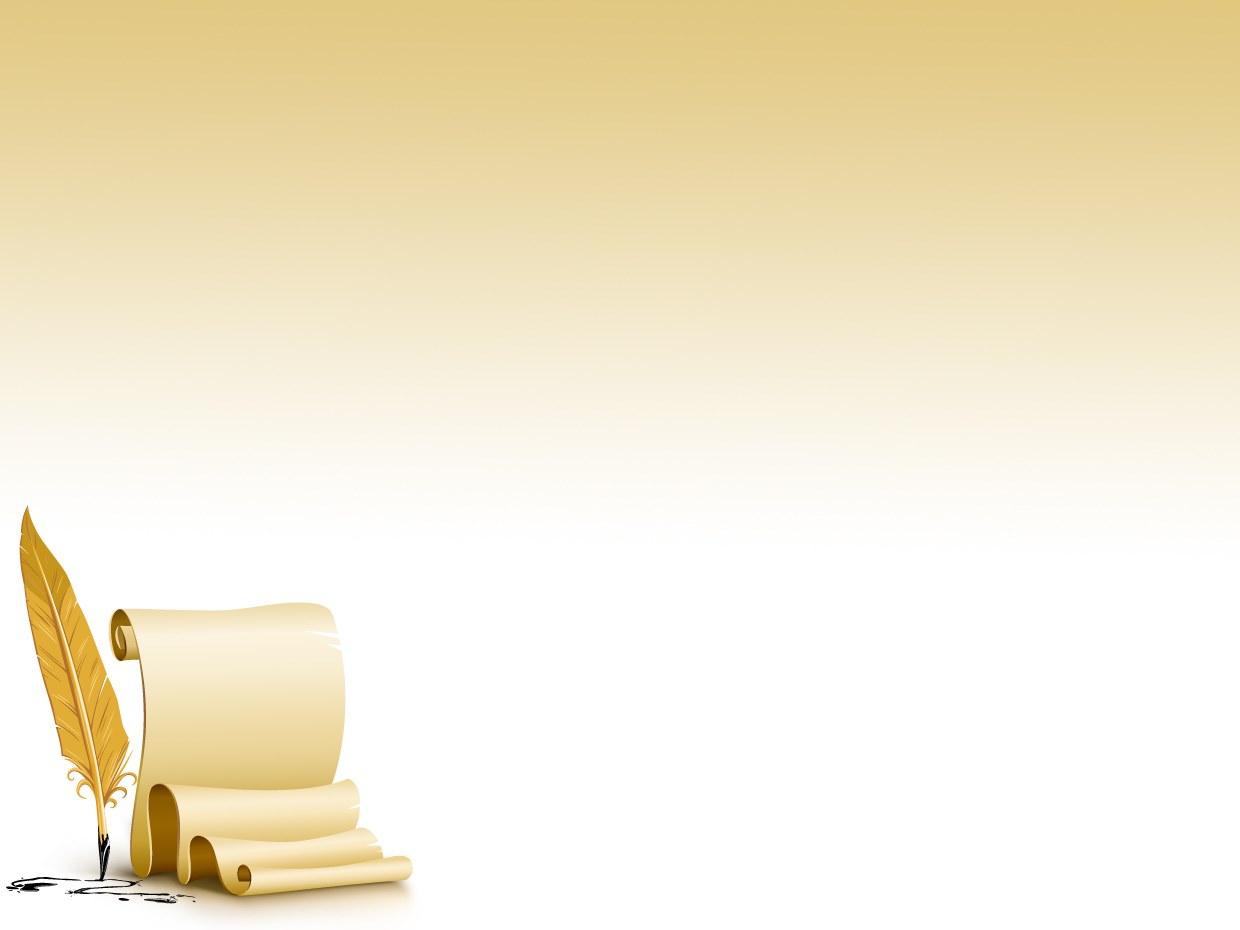 Сочинение описание.
План:
Вступительная часть.
 - художник Н.Рерих и его картина.
II. Основная часть:
 -заморские гости,
 - расписные ладьи,
 - природа севера .
III. Заключительная часть.
 - моё отношение к картине.
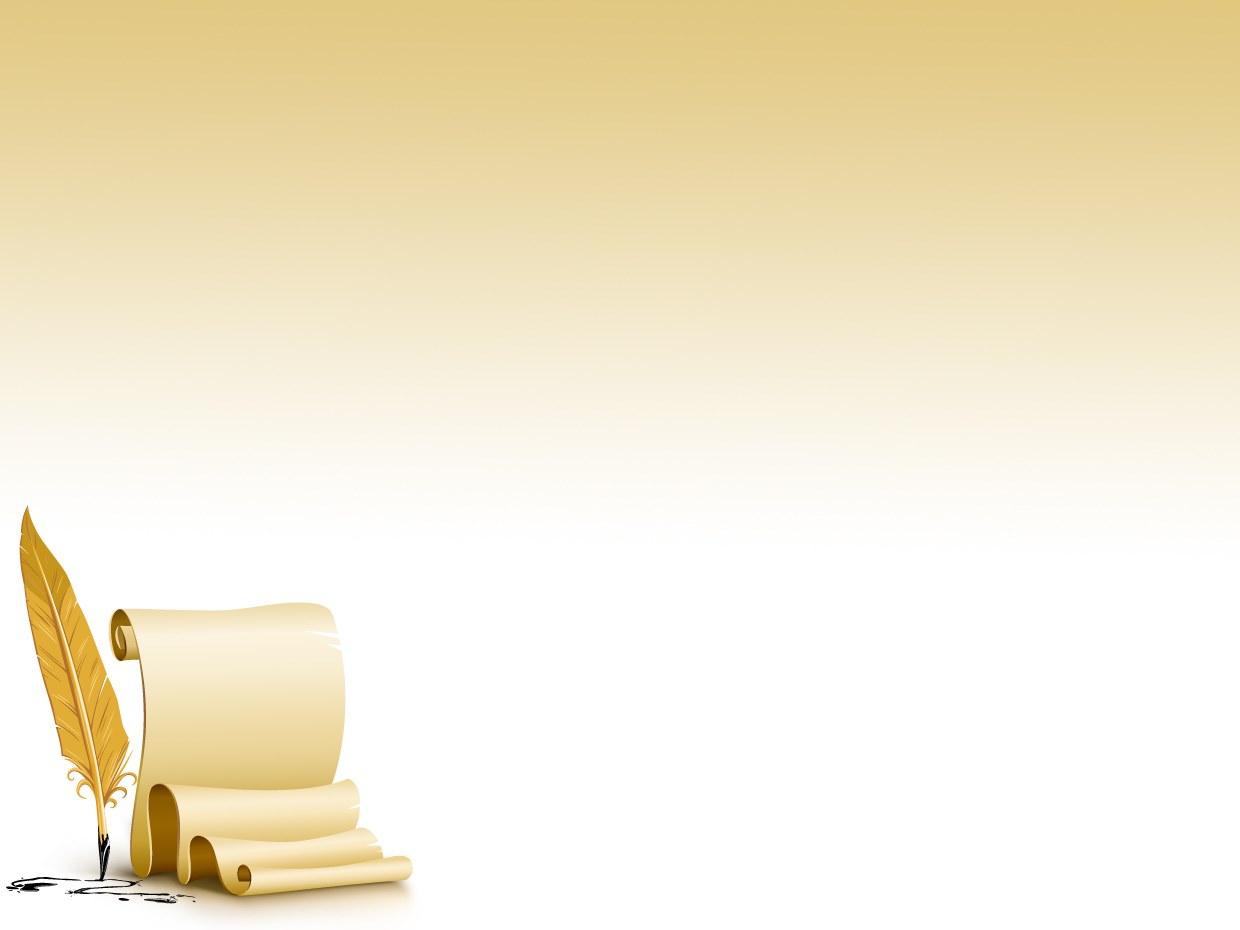 Словарная работа.
Ладья
-гребное или парусное судно
Варяги
-выходцы из Скандинавии,
 вооружённые отряды
для торговли, служившие в княжеской дружине.
Кольчуга
-старинный воинский доспех в виде 
рубашки из металлических колец.
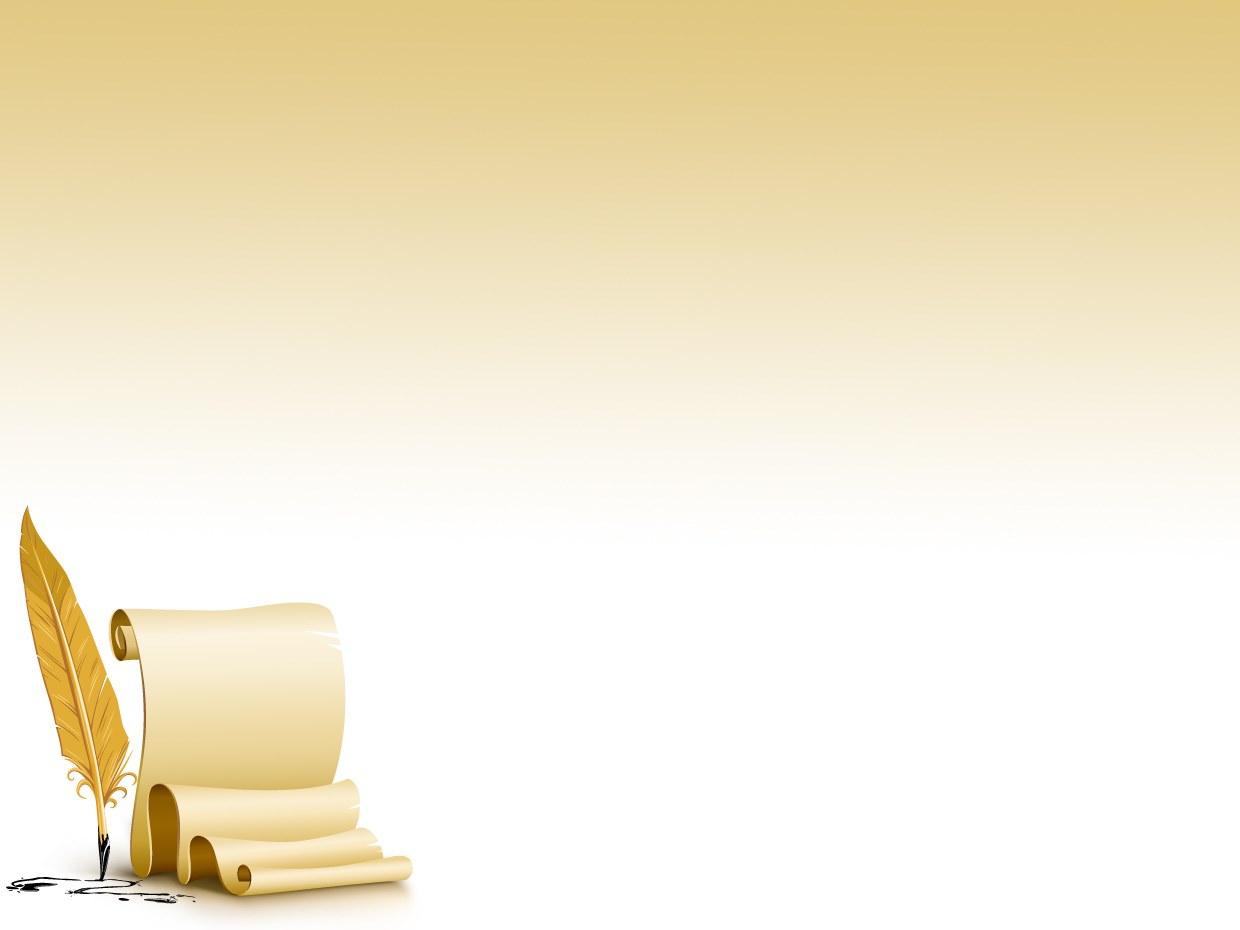 Сочинение описание.
План:
Вступительная часть.
 - художник Н.Рерих и его картина.
II. Основная часть:
 -заморские гости,
 - расписные ладьи,
 - природа севера .
III. Заключительная часть.
 - моё отношение к картине.
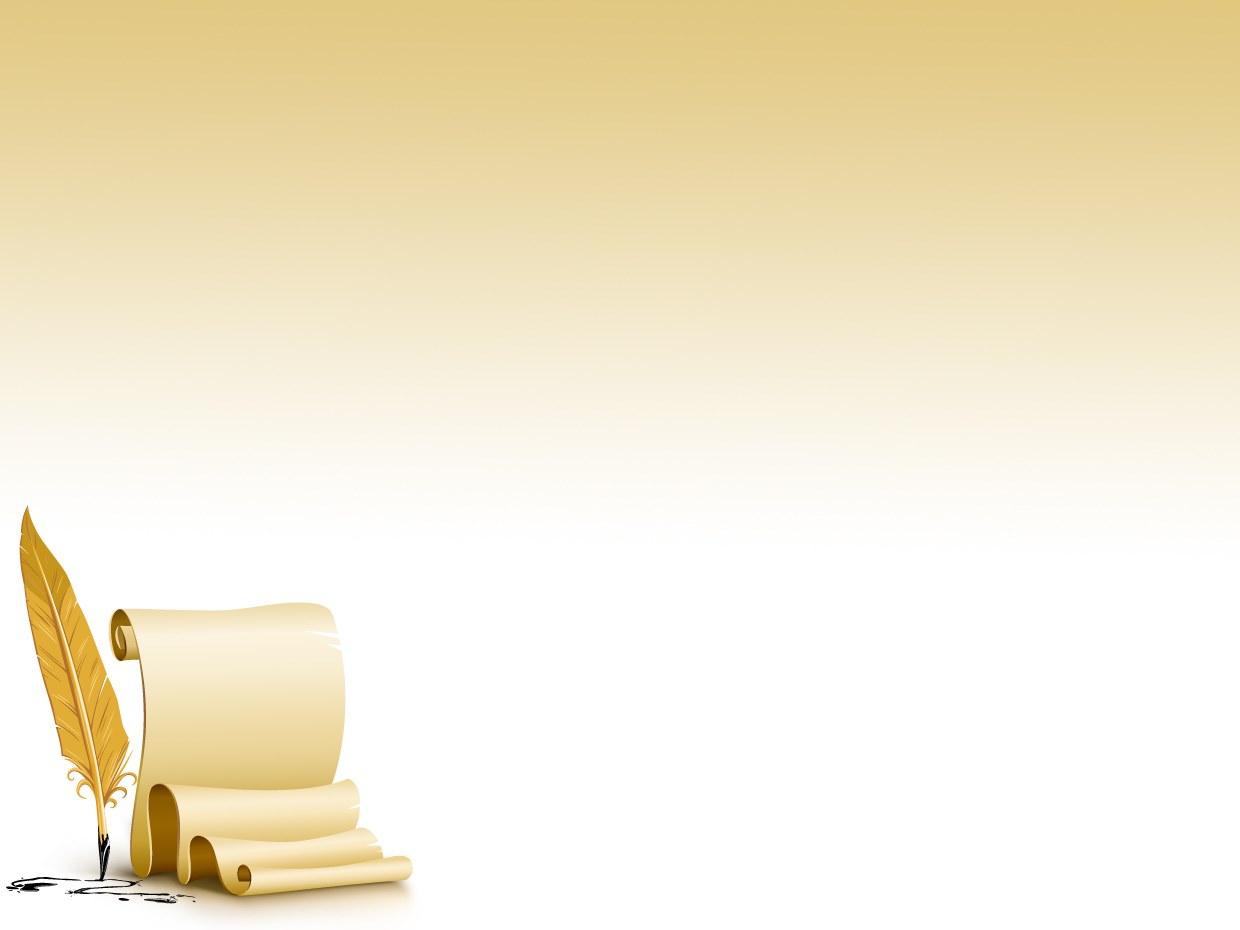 Рефлексия.
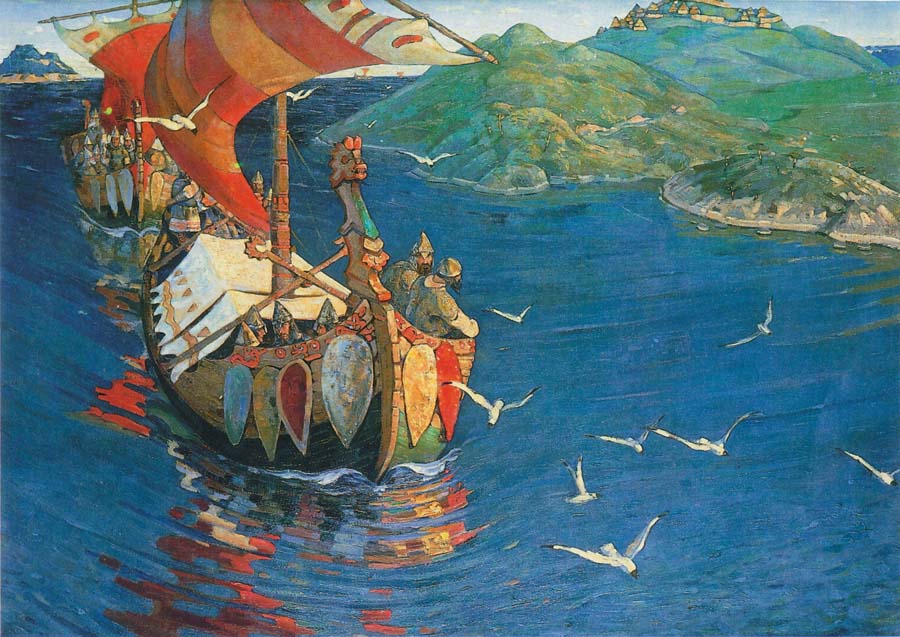 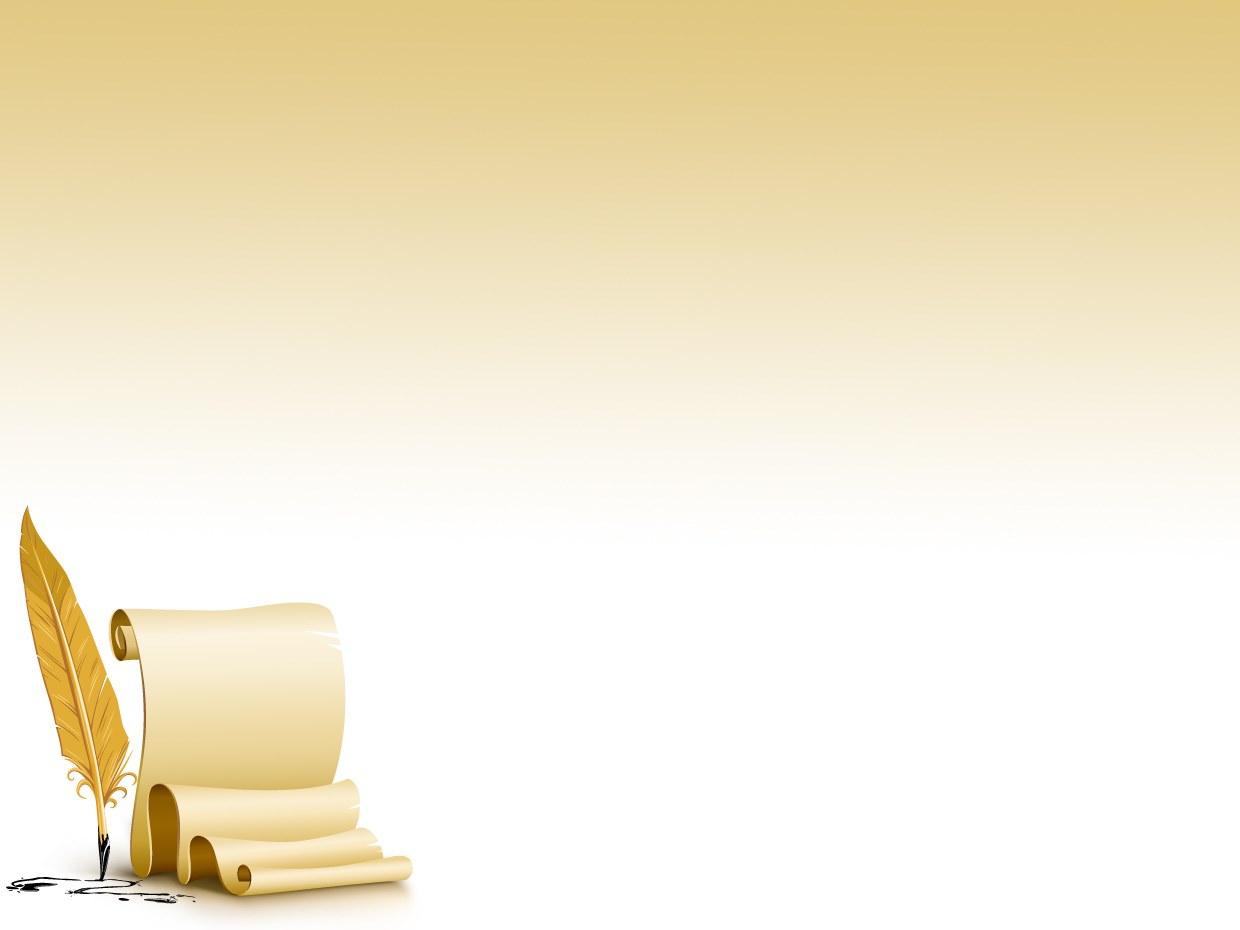 Спасибо за урок!